МБДОУ «Детский сад «Пчелка»Проект Тема : «Организация предметно-развивающей среды (ПРС) в группе ДОУ в  соответствии с ФГОС »
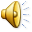 Подготовила : ст. воспитатель         Алигаджиева М.И.
с. Карамахи
2020г.
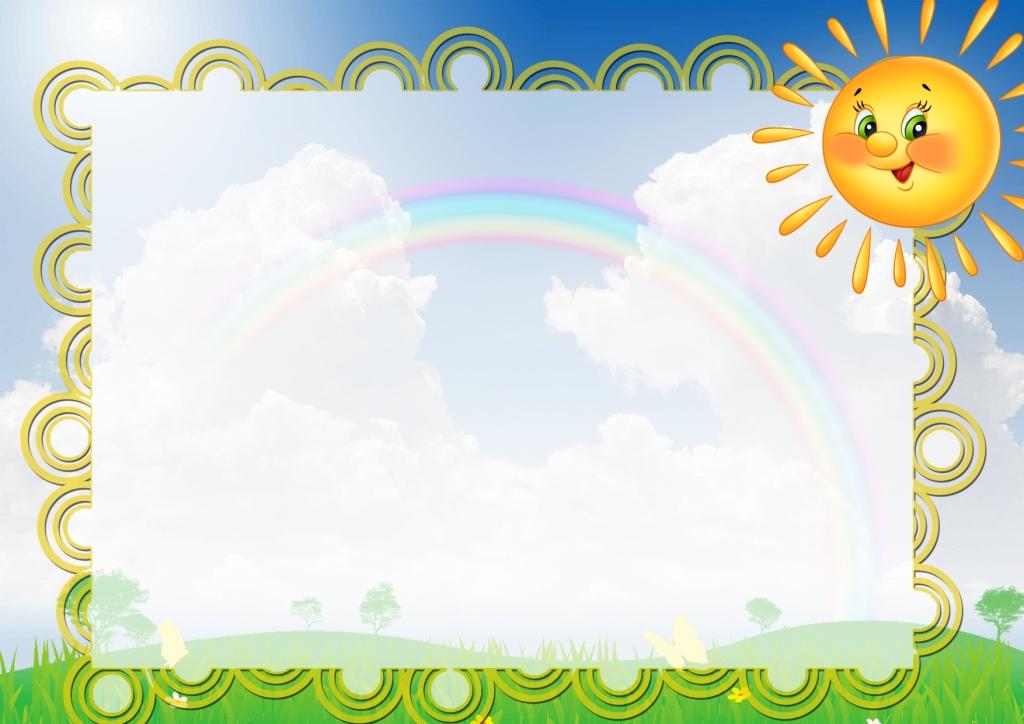 Визитная карточка   проекта
Методическая тема проекта : «Организация предметно-развивающей 
среды  (ПРС) в группе ДОУ  в  соответствии с ФГОС »
Творческое  название проекта : «Создание предметно-развивающей 
                     во второй  младшей группе МБДОУ «Д/с «Пчелка»
Девиз проекта: «На развитие личности ребенка влияет не только 
 наследственность и воспитание, но и немаловажное значение играет среда, 
 в которой пребывает ребенок» 
Тип проекта: информационно-исследовательский, практико - информационный, ориентированный , познавательно- творческий .
Вид проекта:  внутренний , групповой,  межпредметный, долгосрочный.
 По колличеству участников: коллективный
Участники проекта: администрация, педагоги, родители, дети.
Предмет проека: совместная деятельность педагогов  с родителями по организации предметно-развивающейся среды  в группе
Продукт проектной деятельности: оформление предметно-развивающей среды в
Во второй младшей группе МБДОУ «Д/с «Пчелка»
Продолжительность проекта: годовой.
Обеспечение проекта: материально-техническое;  учебно-методическое оснащение;
 информационное обеспечение
Тематическое поле:  интеграция образовательных областей  во второй младшей группе
Место проведения: Буйнакский район, с.Карамахи, МБДОУ «Д/с «Пчелка»
Этапы  реализации проекта
1.  Организационно-подготовительный этап: 
Изучение методической  литературы по данной теме.
 Формирование проблемы, цели, задач проекта.
2.  Организационно-подготовительный этап: 
Изучение методической  литературы по данной теме.
 Формирование проблемы, цели, задач проекта.
3.Заключительный этап:
Подведение итогов. 
Оформление материалов по проекту. 
Создание презентации.
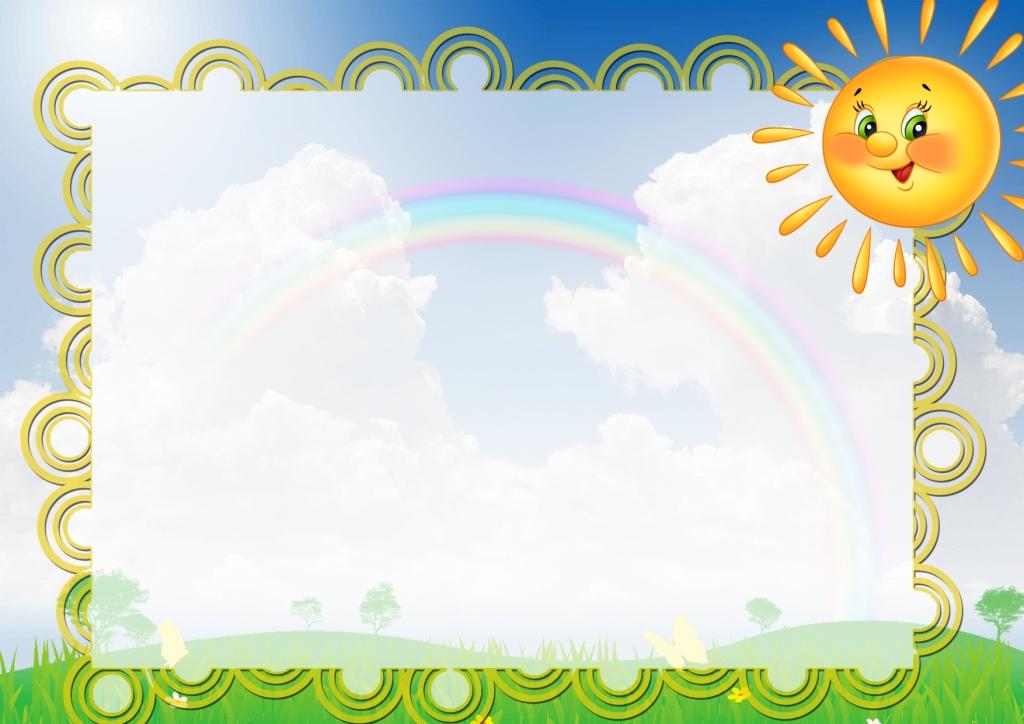 Цель  и задачи проекта:
Цель: Создание предметно-развивающейся среды с учётом требований ФГОС ДО и программы «Детство», с целью создания благоприятных условий развития детей в соответствии с их возрастными и индивидуальными особенностями . Привлечь внимание родителей к проблеме создания предметно-развивающей среды в ДОУ 
Задачи:
1.  Организовать развивающую среду, способствующую эмоциональному и психическому  благополучию в  своевременном всестороннем развитии каждого ребенка с учетом их потребностей, наклонностей  и интересов.
3. Создать условия для обеспечения разных видов деятельности дошкольников (игровой, двигательной, интеллектуальной, самостоятельной, творческой, художественной, театрализованной) , их интеграция  и творческая организация (креативность) в целях повышения эффективности воспитательно-образовательного процесса.
4.  Организовать единство подходов к воспитанию детей в условиях дошкольного образовательного учреждения и семьи.
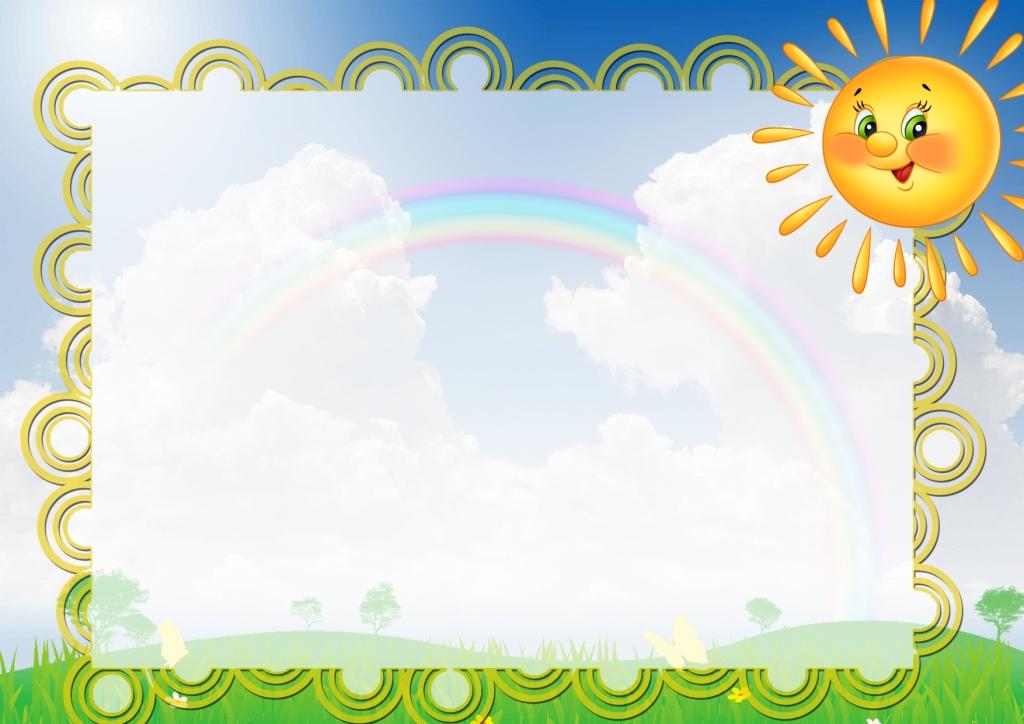 Планируемый результат:
Реализация проекта обеспечит целостность педагогического процесса и создаст окружающее пространство, удовлетворяющее потребности актуального, ближайшего и перспективного творческого развития каждого ребенка.
Создаст творческую атмосферу в работе педагогов.  
Будет способствовать свободному ориентированию в пространстве и времени. 
Возрастет интерес родителей к   созданию предметно-развивающей среды в группе.
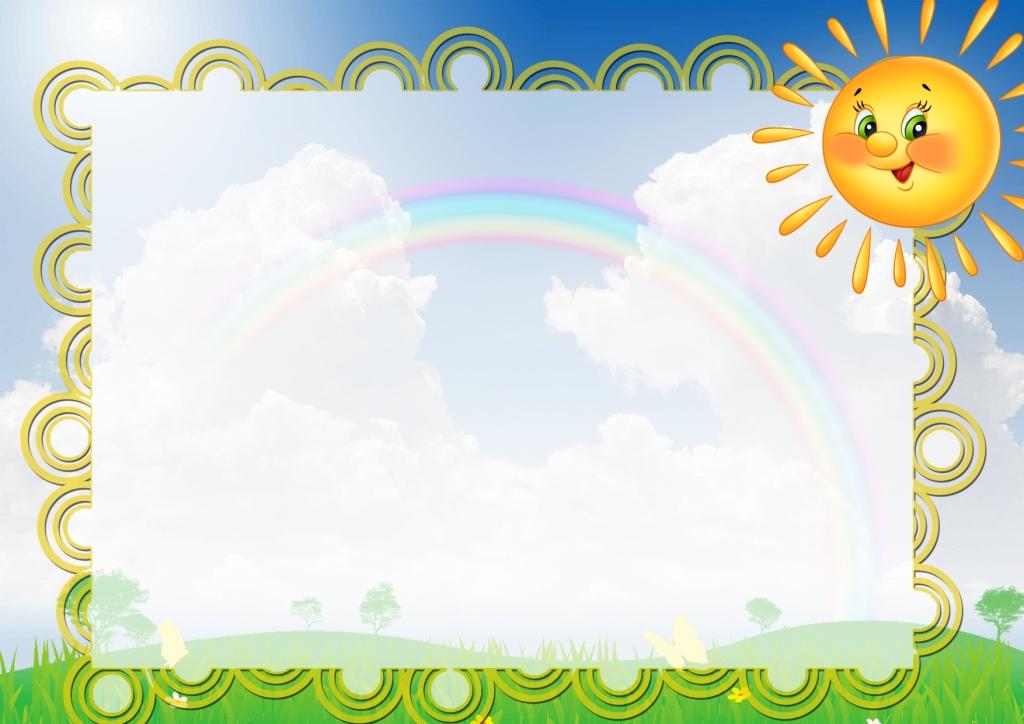 Центр природы
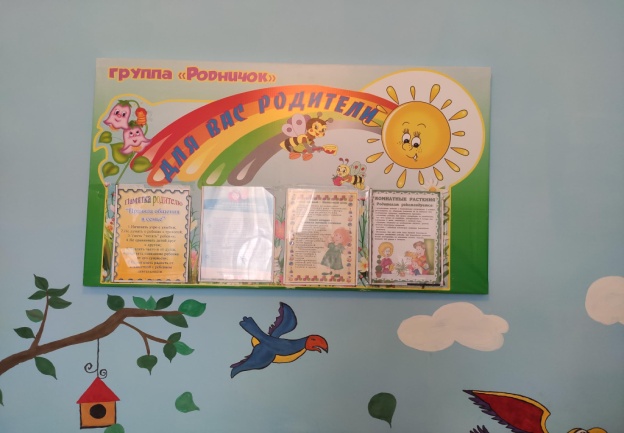 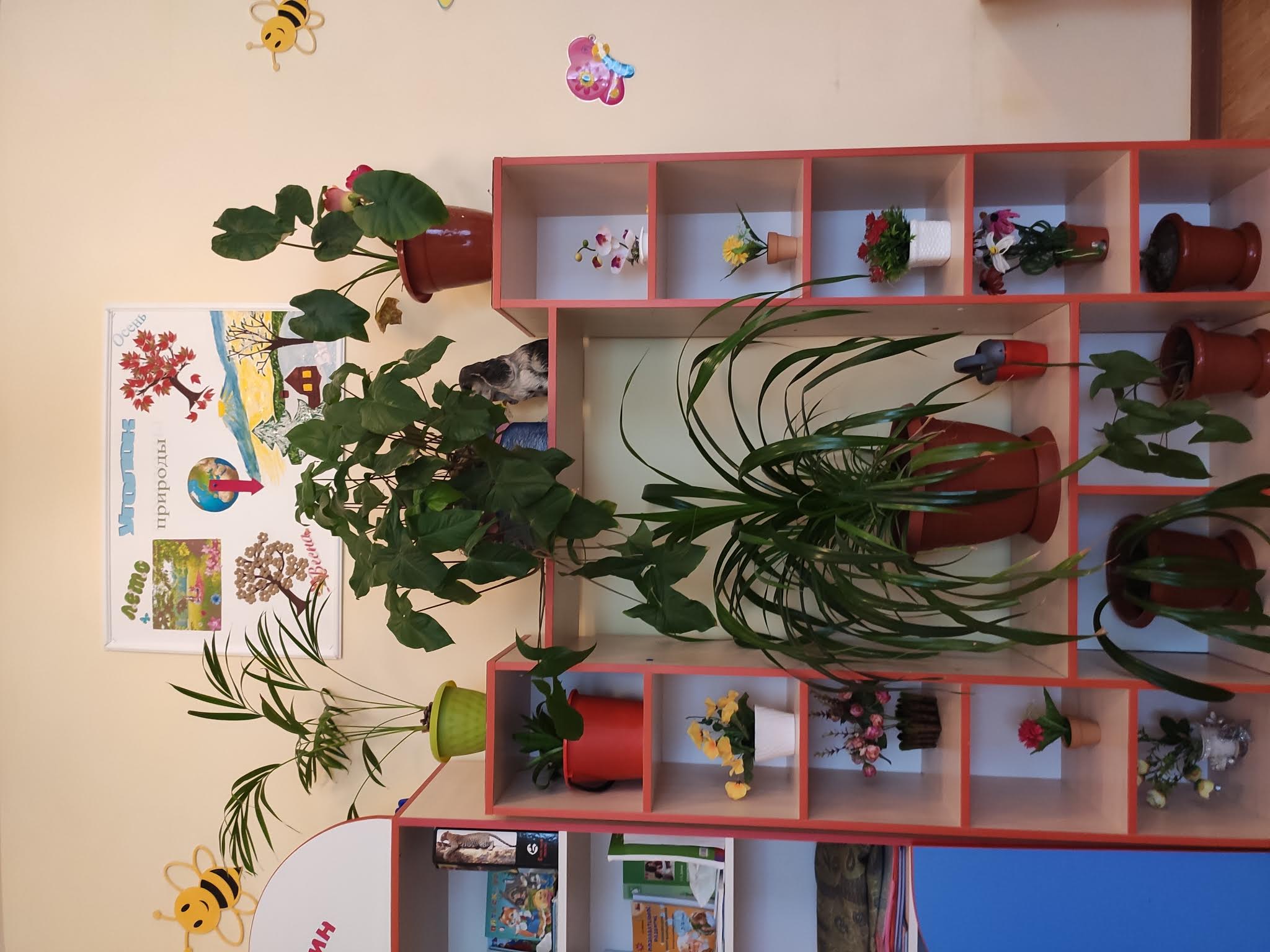 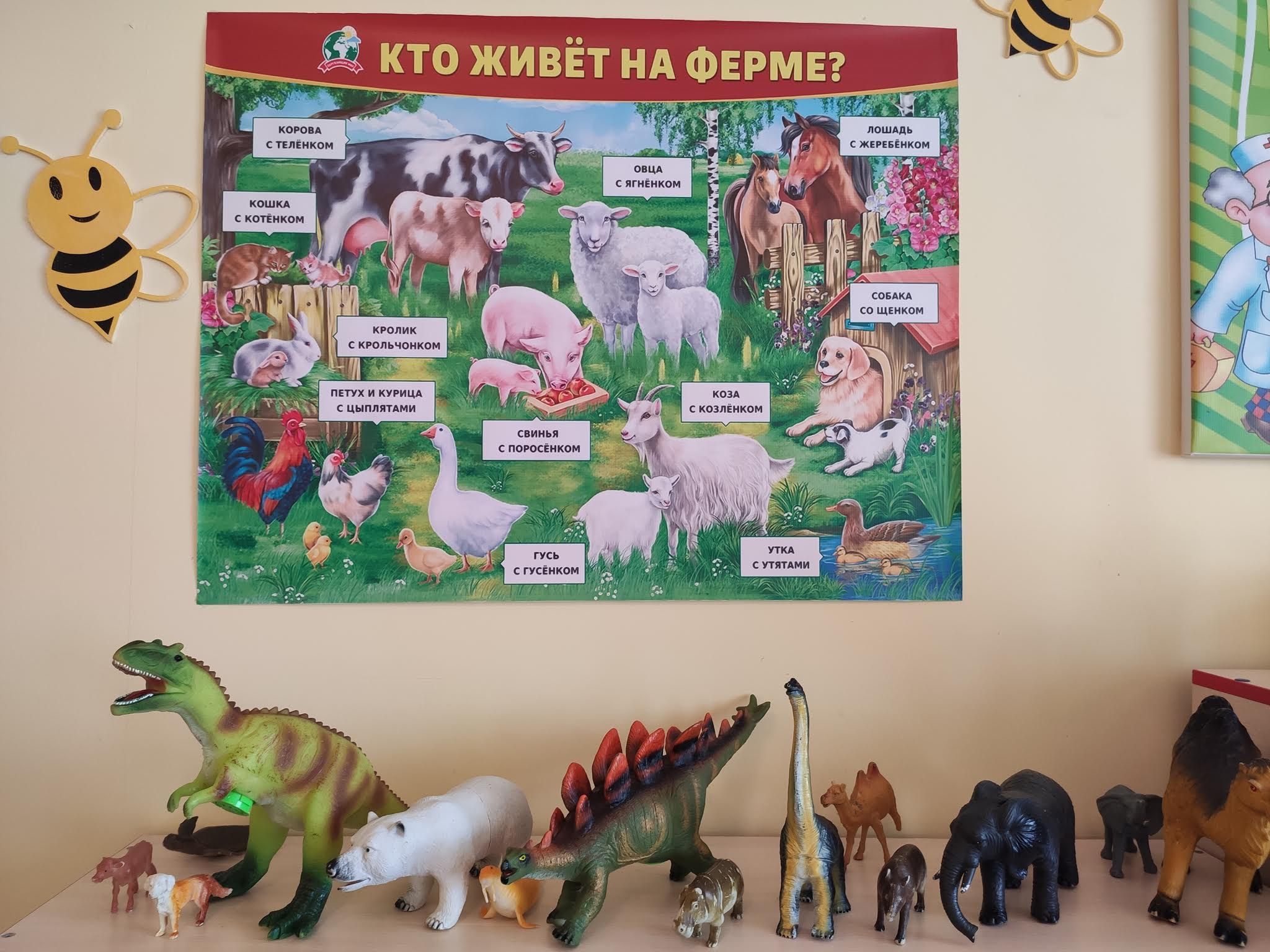 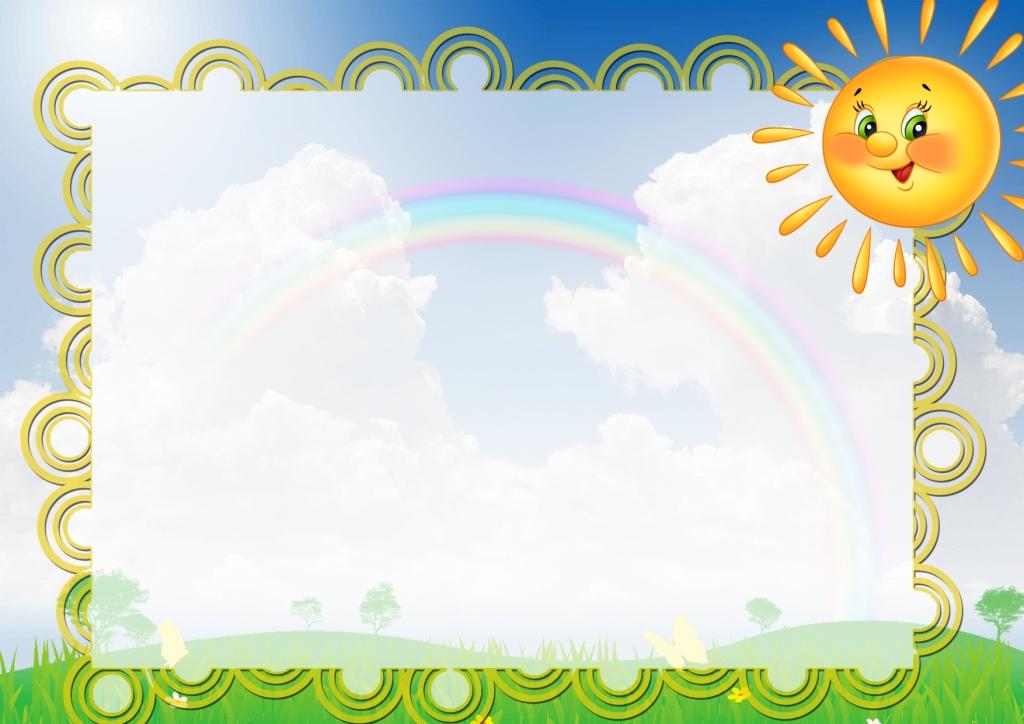 Центр  конструирования и сюжетно-ролевых игр
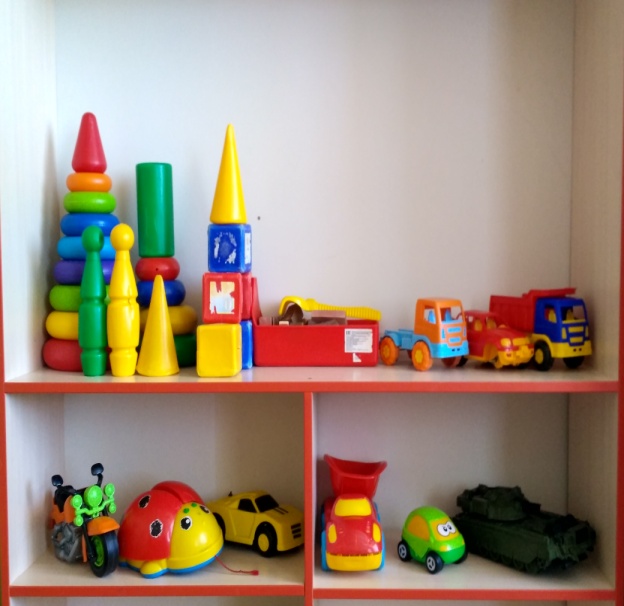 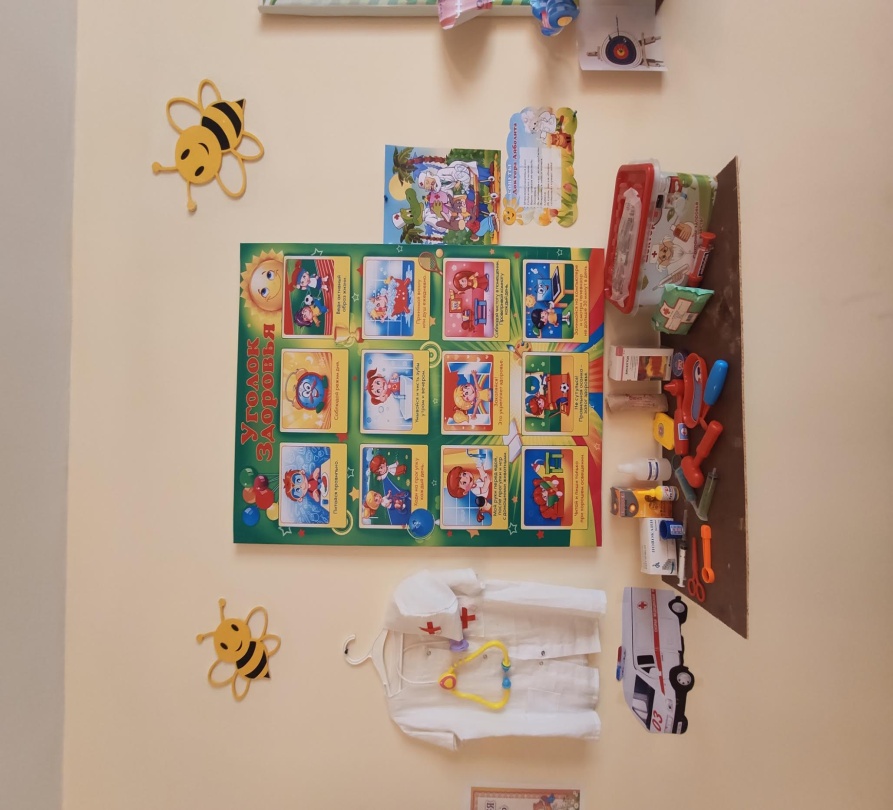 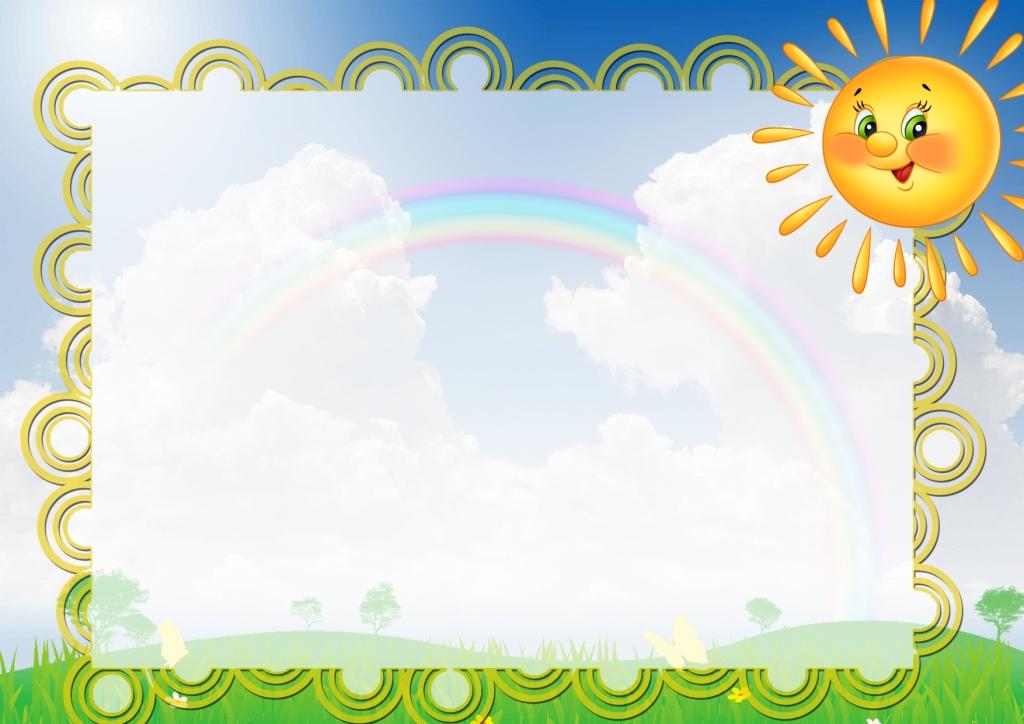 Центр музыки  и двигательной активности
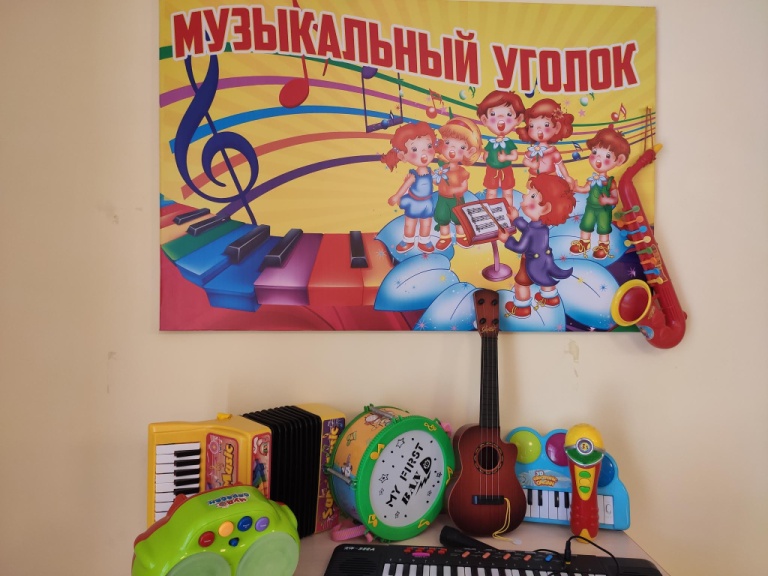 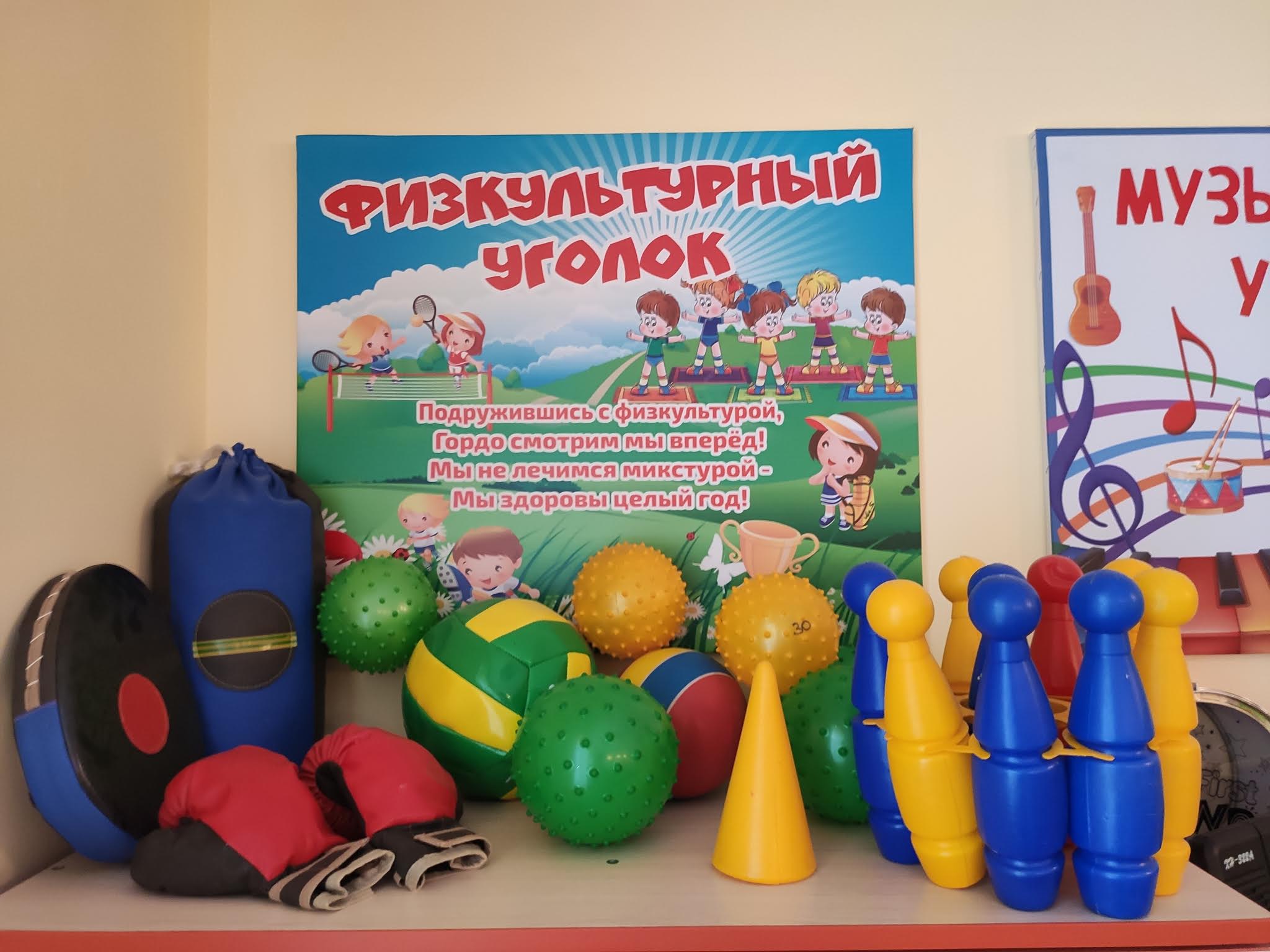 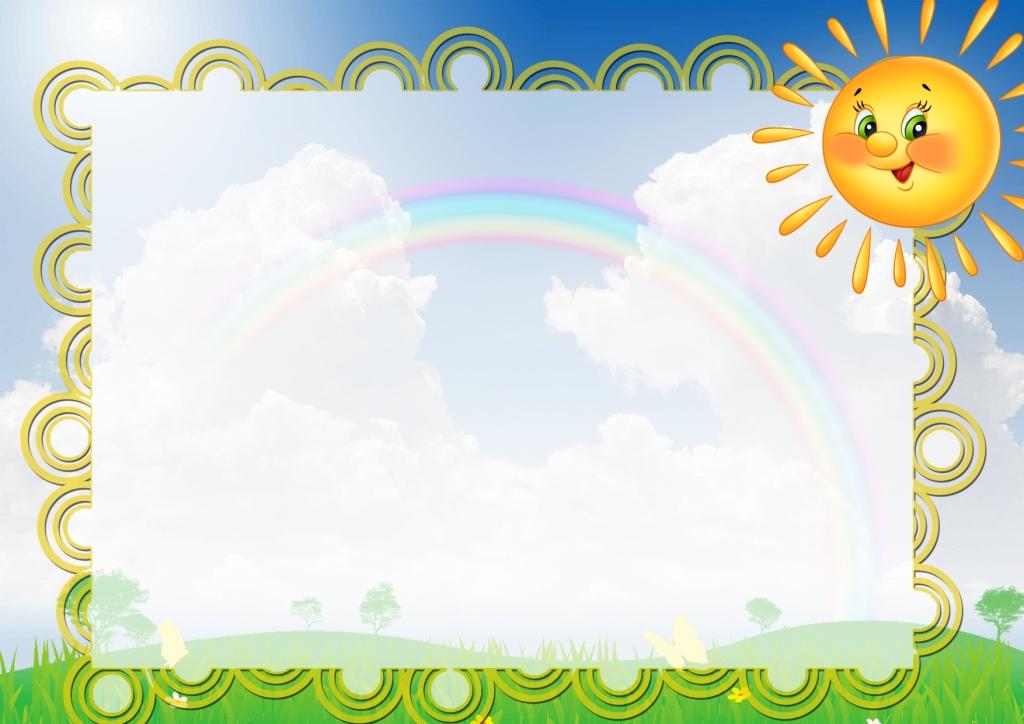 Центр «книги»
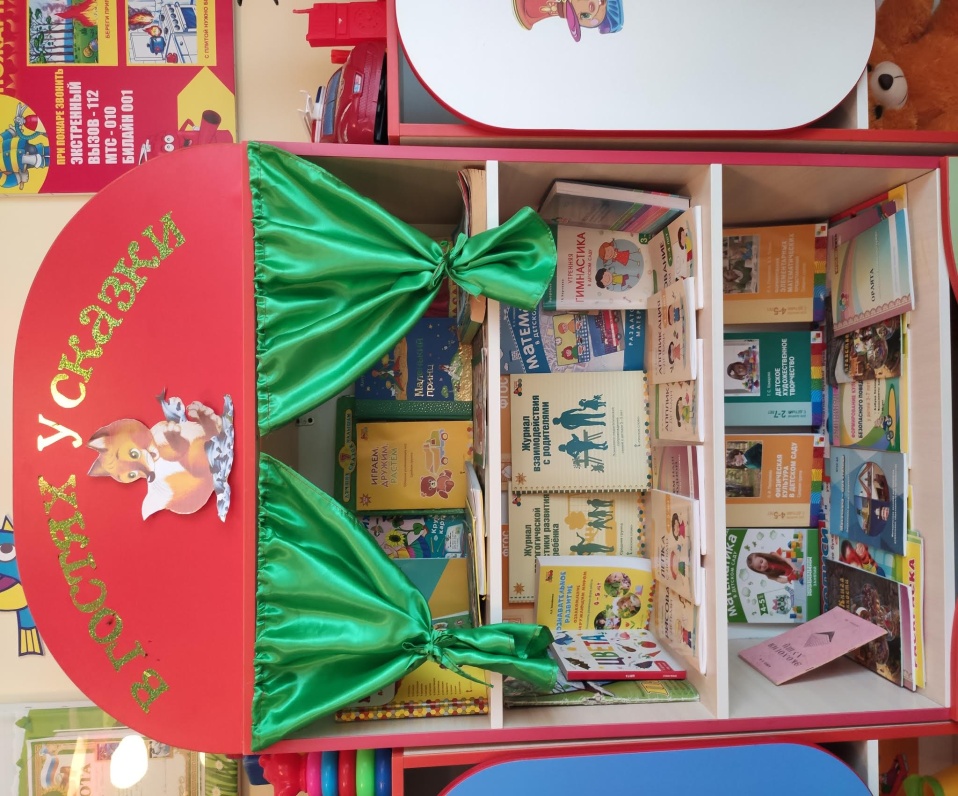 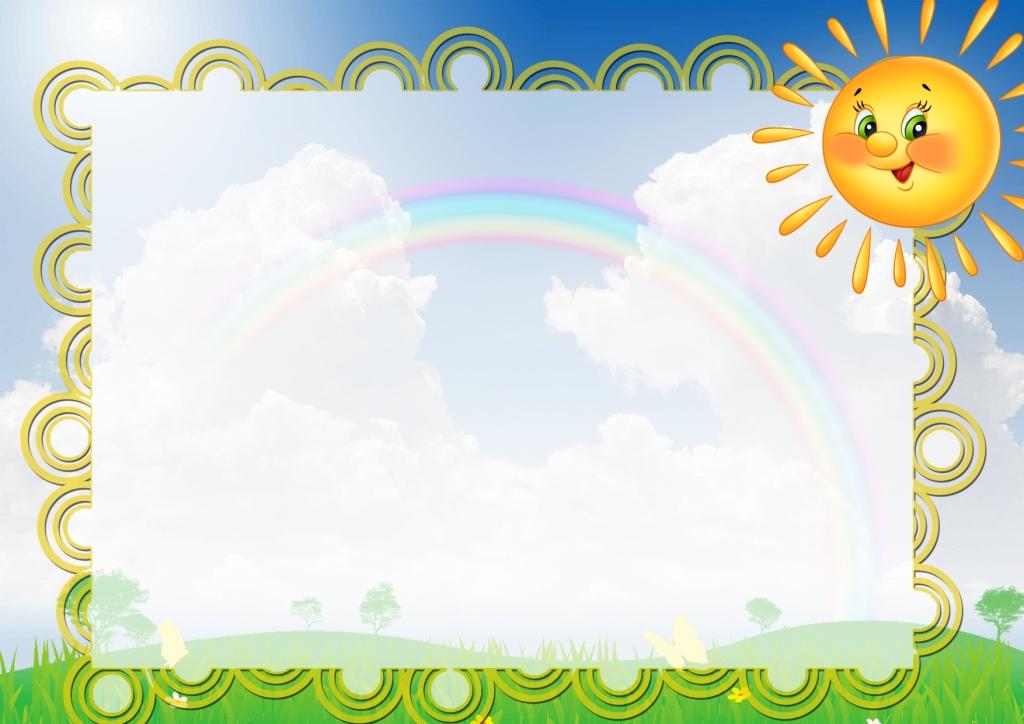 Центр  ПДД и безопасность
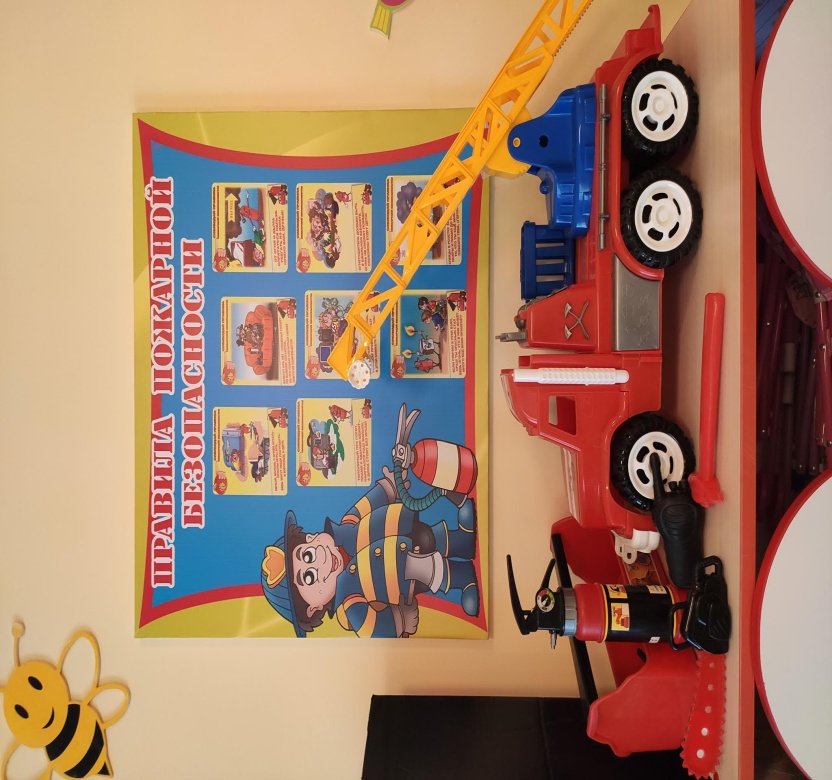 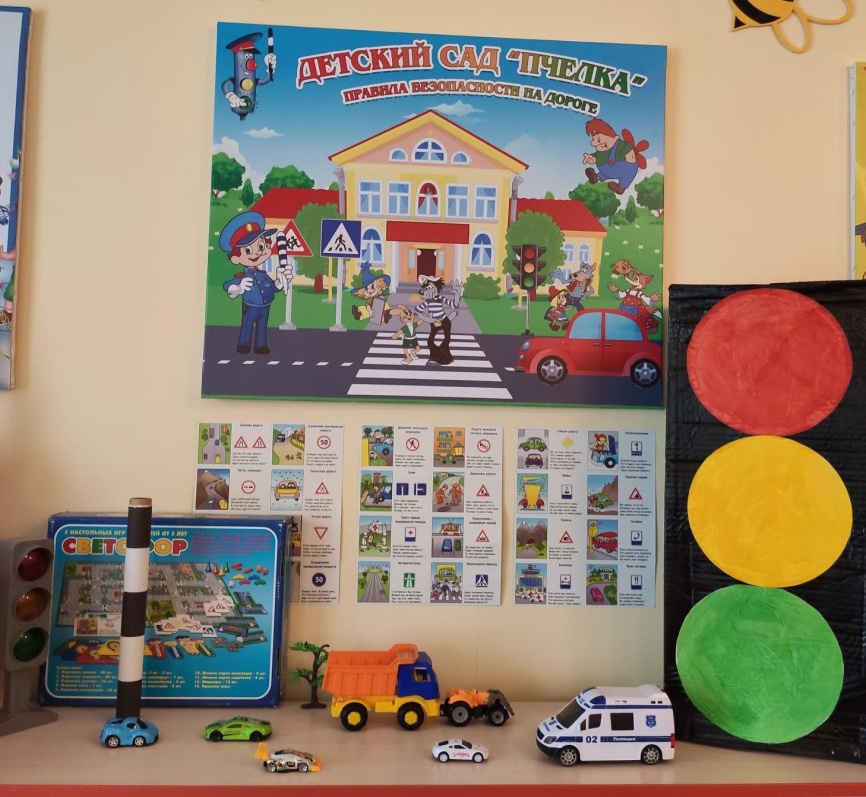 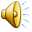 Спасибо за внимание!